Fellowship Church - Wednesday Service – February 10, 2021

                                     	Title:  Let us  Pray 
							Text:  Luke 11
                                          
                                         	Established need after study of Hosea and 1 Corinthians
							10 in Sunday School
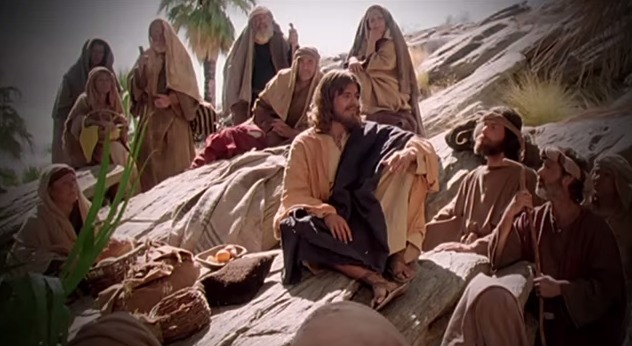 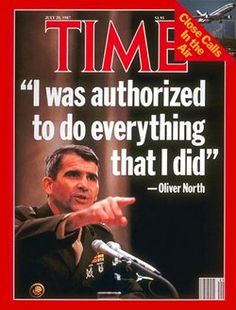 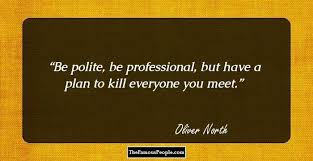 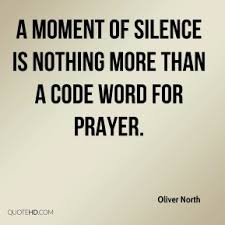 Fellowship Church White Plains Maryland
Sunday Service - at church or YouTube Live 
10:00 School handout  (1 Corinthians 10:13, Victory in Temptation)
10:40 Service music 
11:00 Message by Pastor Marvin Harris
Wednesday Service - at church or YouTube Live 
6:30 pm Prayer Helps, Handout 
Thursday at Bob Evans 
8:30 am Breakfast-Prayer-Small Group Bible Study 
2021 Daily Quiet Time Schedule   Hebrews finishes today.  1 John starts tomorrow.
Pure Flix - Spiritually healthy movies (30 days free trial)    Recommend:  John Light
3
Three Priorities of  Sound Doctrine, mind, words, speech, & faith


Tier (bottom-up)	Severity				Consequence			Scripture
1-Salvation		Most Important   	Eternal Life or death	John 3:16-17, Eph 2:8-9
2-Sanctification   Very Important	Eternal Reward 		1 Thes 5:23, 1 Cor 3:1-4
3-Solid Rock 		Important			Sound	 Doctrine			Parable in Luke 6:47-49

   Other				
   Sand			Not Important									Parable in Luke 6:47-49
    			        (myths, fables, wives tales, psychology, philosophy, tradition, culture)
2
1
Luke 11 (KJV)
SPEAK LORD: Prayer Music 
Luke 11:1 (KJV) ¶ And it came to pass, that, as he was praying in a certain place, when he ceased, one of his disciples said unto him, Lord, teach us to pray, as John also taught his disciples. 

Three lessons on how to pray
11:2-4
11:5-8
11:9-13
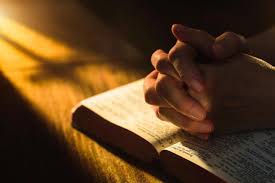 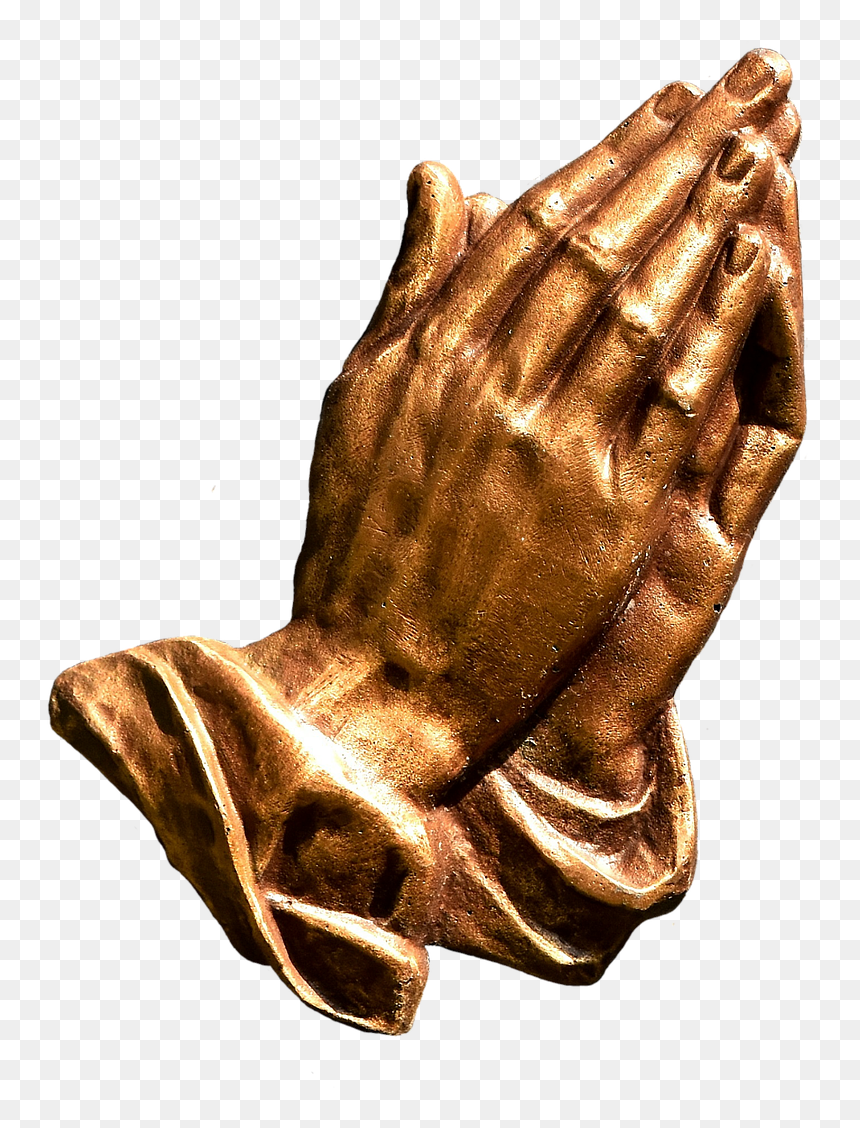 Small Group Prayer (at church or on YouTube)

1.   Meet in families or men with men and women with women (and C19  rules)	
Prayer Cards.  Establish a group leader for procedure and posture.
Pray from 7:10 to 7:25 
Finish in prayer, then YouTube stops.   AAR for people at church.
Continue in prayer as long as small group desires at church or at home
      				Invite to small group prayer on February 24th